BROJILA ELEKTRIČNE ENERGIJE
AKTIV ENERGETIKE
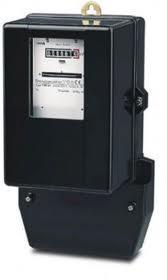 VRSTE BROJILA ELEKTRIČNE ENERGIJE
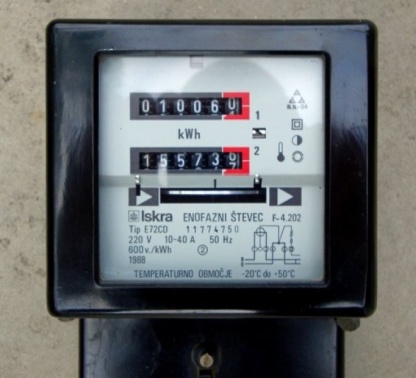 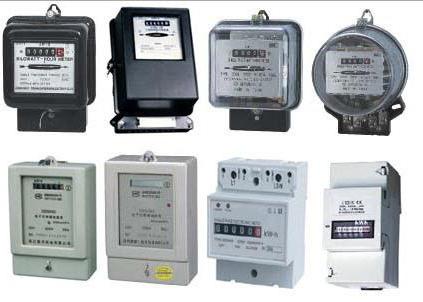 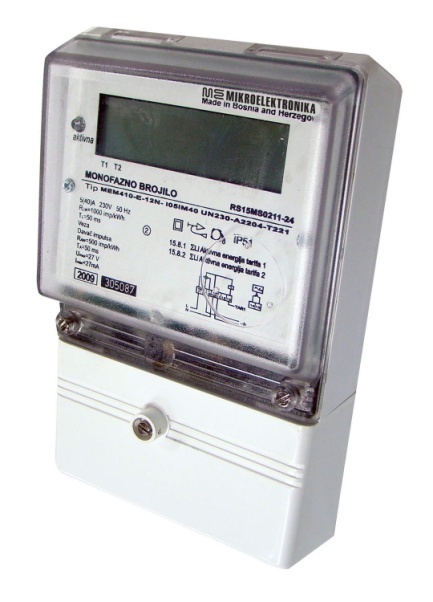 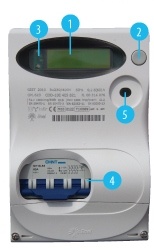 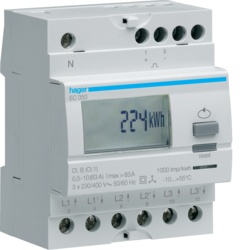 [Speaker Notes: Dragi učenici, tema današnjeg časa su električna brojila. Pretpostavljam da ste svi imali prilike da vidite neko brojilo bilo u svojim stanovima, kućama ili ulazima zgrada.
Na sledećoj slici su slike brojila od onih najstarijih do najnovijih.]
FUNKCIJA BROJILA ELEKTRIČNE ENERGIJE
Brojila električne energije se koriste u električnim instalacijama za evidentiranje utrošene električne energije koja se plaća po unaprijed utvrđenoj cijeni. 
Radi se o mjernim uređajima čija preciznost spada u klasu 1 tj. najveća dozvoljena greška je  ± 1 %. 
Postoji više podjela električnih brojila od kojih ćemo navesti neke:
[Speaker Notes: Koja je funkcija električnog brojila?]
VRSTE BROJILA
a) prema vrsti energije:       	
jednosmjerna brojila
naizmjenična brojila
b) vrsti naizmjenične energije:		
brojila radne energije
brojila reaktivne energije
c) broju faznih provodnika:			
jednofazna brojila
trofazna brojila
d) prema načinu rada:
elektromotorna (indukciona)
digitalna
hibridna (motorna s digitalnim brojačem)
  e) prema broju tarifa	
jednotarifna
dvotarifna
kombinovana (2 tarife aktivne i 1 tarifa  reaktivna energije)
Konstrukcija monofaznog indukcionog brojila
Glavni elementi monofaznog indukcionog brojila su:
1. Naponski elektromagnet
2. Strujni elektromagnet
4. Okretna aluminijumska pločica
5. Permanentni magnet za kočenje
6. Namotaj žice za podešavanje cos φ
 7. Zupčasti prenos za mehanički brojač
 
Dijelovi koji nisu na slici:
Mehanički brojač
Natpisna pločica
Priključne stezaljke s poklopcem 
Kućište s poklopcem
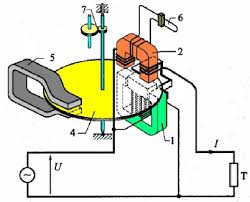 [Speaker Notes: Sada ćemo se upoznati sa konstrukcijom monofaznog indukcionog brojila;]
PRINCIP RADA INDUKCIONOG BROJILA
Kada smo naučili konstrukcione elemente  možemo opisati princip rada indukcionog brojila
Indukciona brojila su ustvari mali asinhroni motori čija brzina okretanja zavisi od količine energije koja se trenutno troši.
Princip rada indukcionog brojila
Princip rada objasnićemo na najjednostavnijem jednofaznom električnom brojilu. Treba prvo pogledati formulu za rad električne energije koja glasi:
			W = U · I · cos φ · t	( kWh )

Na osnovu te formule gradi se brojilo jer ono treba bilježiti potrošenu električnu snagu kroz proteklo vrijeme tj. el. energiju.  Za mjerenje treba imati podatak  o jačini struje,  visini napona i cos φ (faktoru snage).
Princip rada indukcionog brojila
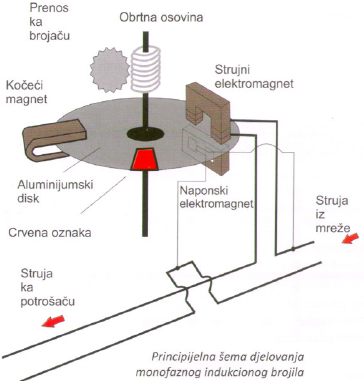 Monofazno  indukciono  brojilo električne energije sastoji se od dva elektromagneta - jedan naponski izveden sa velikim brojem navojaka tanke žice, koji se povezuje paralelno na mrežu i drugi strujni, izveden sa malim brojem navojaka debele izolovane žice, koji se povezuje na red sa potrošačima.
Princip rada indukcionog brojila
Između ova dva namotaja se nalazi aluminijumski disk koji može da se okreće oko svoje osovine. Okretanje diska se preko osovine prenosnikom prenosi na zupčanik koji okreće brojčanik brojila. Brzina obrtanja diska direktno je proporcionalna snazi priključenih potrošača.
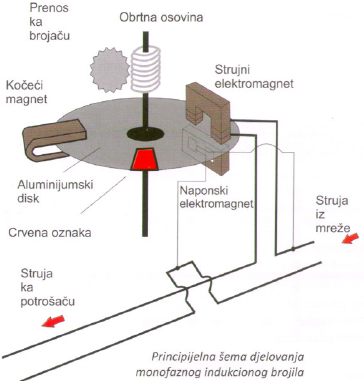 Princip rada indukcionog brojila
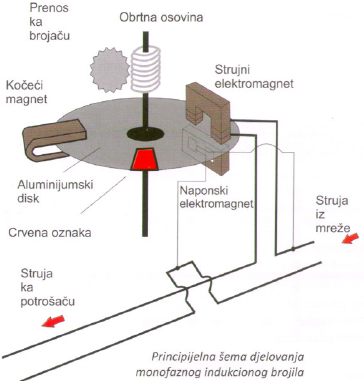 Da bi se spriječilo okretanje pločice od aluminijuma i registrovanje nepostojeće potrošnje električne energije usljed inercije cijelog sistema, oko aluminijumske pločice postavlja se stalni magnet (kočeći magnet) za brzo kočenje poslije prestanka operećenja.